GUI
Splash screen
Csináljunk új jelenetet
File->New Scene
Mentsük el SlashScreen néven
Adjunk hozzá egy Canvas objektumot
Adjunk hozzá egy Image objektumot a Canvas-hoz
A kamera háttérszínét állítsuk feketére
Logók
Töltsük le az új asseteket és másoljuk az Assets/GUI mappába (hozzuk létre)
A BME logót állítsuk be az uj Image Játékobjektumra (méretezzük át, helyezzük el)
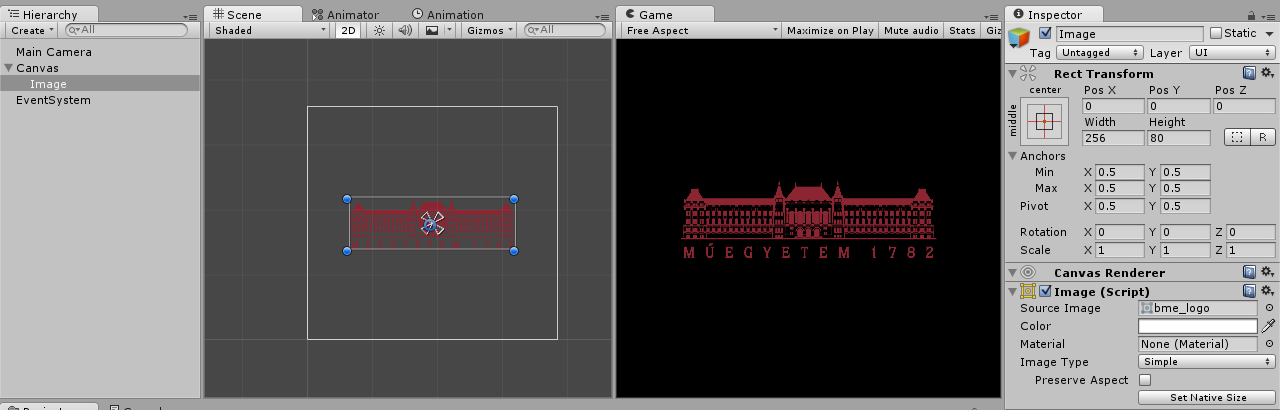 Animáció
Adjunk hozzá egy Animator komponenst
Hozzunk létre egy AnimationController assetet
Nevezzük el FadeInOut
Kössük a kontrollert az animator komponens controller mezőjébe
Az Animation ablakban hozzunk létre egy új klippet
Nevezzük el FadeInOut
Animáció
Az Animation ablakban a FadeInOut animációhoz adjunk hozzá egy új animált értéket (“Add Property”)
Válasszuk ki: Image.Color
Négy kulcskeretet kell leraknunk saját magunk:
Kezdetben fekete
Egy másodperc múlva fehér
Egy másodperc múlva ismét fehér
Egy másodperc múlva újból fekete
A kulcsokat így rakjuk le:
a record gomb legyen benyomva
Tekerjunk a kulcsolni kívánt időpontra
Az objektum tulajdonságát állítsuk a kívánt értékre
A kulcs automatikusan létrejön
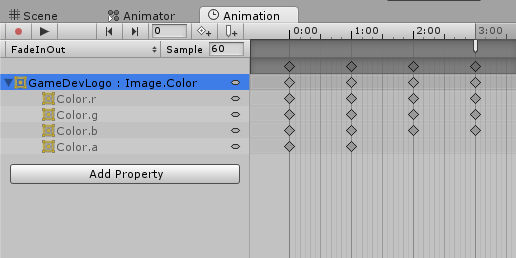 A lejátszással ki is próbálhatjuk
Második logó
Szeretnénk új logót berakni ez után
Ugyanazokat  a lépéseket kellene megtenni, de vannak újrafelhasználható komponensek
Csináljunk új Image objektumot a Canvas-ra
Állítsuk be a játéktervezó logót a képre
Állítsuk be a méretét pozícióját
A BME logó objektum animator komponensét másolhatjuk, és beilleszthetjük az új logo objektumra, mint új komponenst
Az animációk működni fognak itt is
Az a baj, hogy egyszerre történik a két animáció
Második logó
Adjunk hozzá egy új szkriptet az első logóhoz (LogoScreen.cs):
using UnityEngine;
using System.Collections;
using UnityEngine.UI;

public class LogoScreen : MonoBehaviour {
	public GameObject nextScreen = null;
	public void jumpNextScreen()
	{
		if (nextScreen == null) {
			Application.LoadLevel("scene2");
		} else {
			nextScreen.GetComponent<Image> ().enabled = true;
			nextScreen.GetComponent<Animator> ().enabled = true;
			Destroy (gameObject);
		}
	}
}
Animation event
Az Animation ablakban álljunk az animáció végére
Nyomjuk meg az “Add Event” gombot


A felkínált listából válasszuk ki a jumpNextScreen függvényt
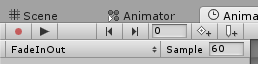 c
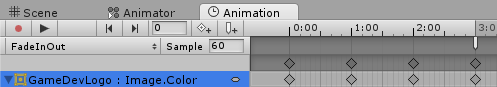 Az új komponens NextScreen mezőjére húzzuk rá a második logó játékobjektumát
Ezt a szkriptet adjuk hozzá a második logóra is (de ne kössünk be semmit a NextScreen-re)
Mentsük el a jelenetet.
Fájl->BuildSettings->Scenes In Build
Nyomjug meg az “Add Current” gombot
Töltsük be a scene2 nevű jelenetet és ott is végezzük el ezt a lépést
Térjünk vissza a SplashScreen jelenetre és futtassuk
Futtatas
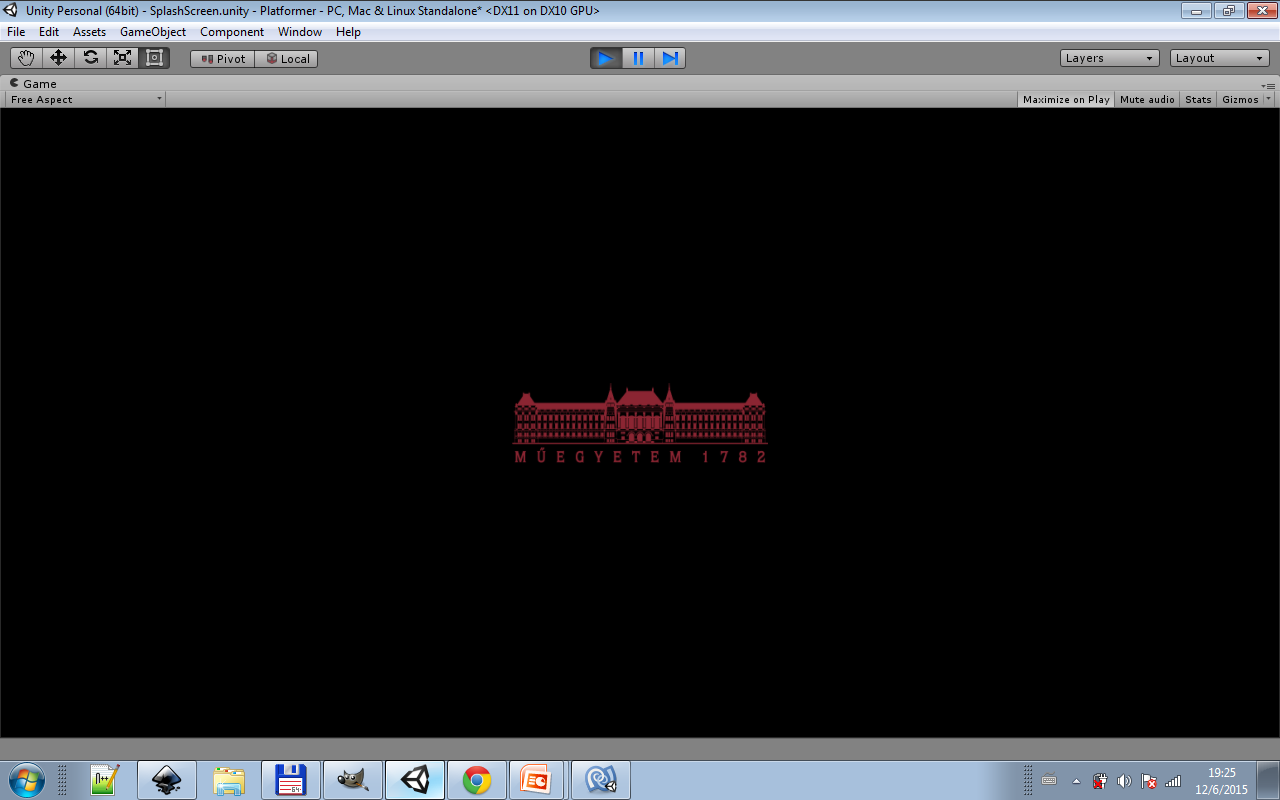 Főmenü
Csináljunk új jelenetet: MainMenu
Adjunk hozzá Canvast
Kell háttér
Jobb alsó képnegyedbe szereretném elhelyezni
A gradiens utolsó pixelei töltsék ki a képernyőt.
Textúra ismétlés
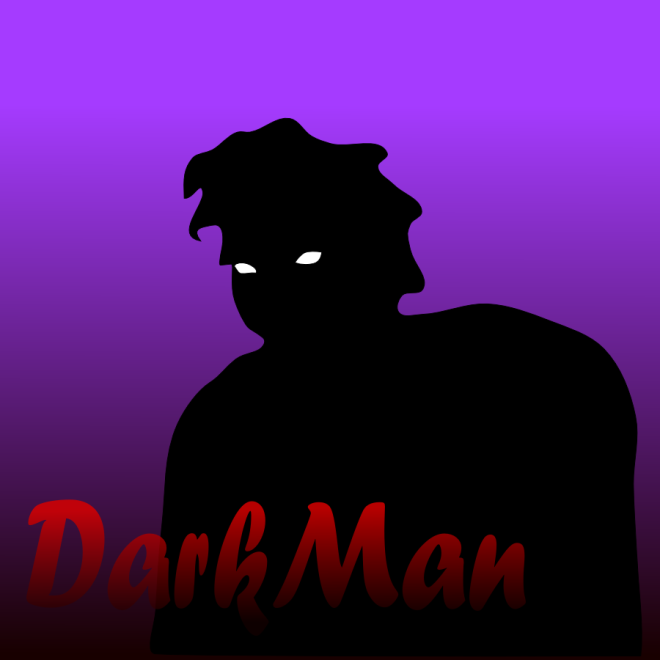 GameObject->UI->RawImage
Olyasmi, mint az Image, csak textúrát kezel, nem sprite-ot
Kössük be a háttérképet a texture mezőjébe
Állítsuk be, hogy mindig töltse ki az egész képernyőt
Állítsuk be a középpontját a jobb alsó sarokba
A textúraismétlést is beállíthatjuk, hogy foglalja el a bal alsó negyedet

(Segítség a következő dián)
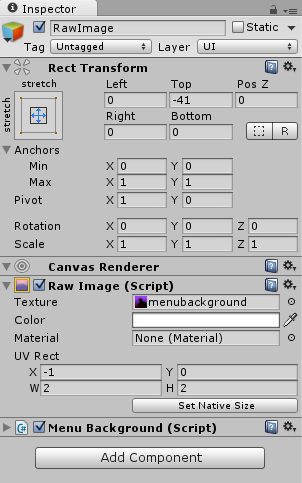 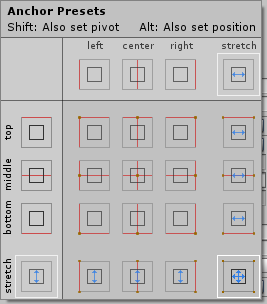 Adjunk hozzá egy új szkriptet (MenuBackground.cs):
using UnityEngine;
using System.Collections;
using UnityEngine.UI;

public class MenuBackground : MonoBehaviour {
	RawImage image;
	void Start () {
		image = gameObject.GetComponentInParent<RawImage>();
	}
	void Update () {
		float aspect = (float)image.uvRect.width / (float)image.uvRect.height;
		if (aspect < 1) {
			image.uvRect = new Rect (-1,  0,
		                        2, float)Screen.height / (float)Screen.width * 2.0f);
		} else {
			float newWidth = (float)Screen.width / (float)Screen.height * 2.0f;
			image.uvRect = new Rect (1.0f – newWidth,  0,  newWidth, 2);
		}
	}
}
Próba
Gombok
GameObject->UI->Button
Kettő GameObject is létrejön:
Button
Text
A szöveget írjuk át: “PLAY”
A színét is meg lehet változtatni
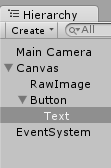 Feladat
Csináljunk még 1-2 gombot
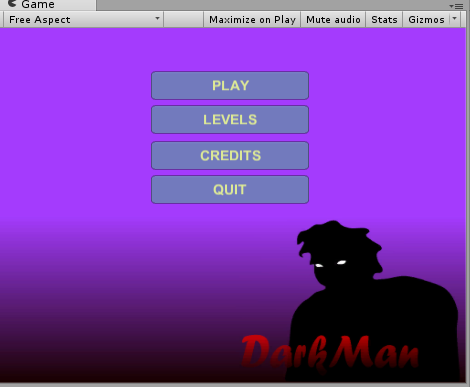 Események
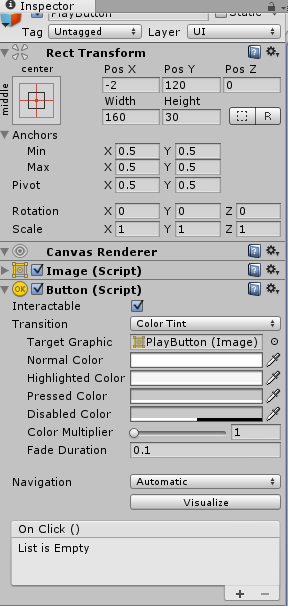 Ha a play gombot megnyomjuk, induljon a játék
Egy objektum egy függvényét lehet meghívni
Csinaljunk uj empty jatekobjektumot
Kössük ide be
Adjunk az új objektumhoz egy szkriptet MainMenu.cs
MainMenu.cs
using UnityEngine;
using System.Collections;

public class MainMenu : MonoBehaviour {

	public void onPlay()
	{
		Application.LoadLevel("scene2");
	}

	public void onQuitPressed()
	{
		Application.Quit ();
	}
}
Több menu funkció
Rendezzük a gui elemeket a hattér kivételével egy empty GameObject alá (a Canvason belül)
Hívjuk ezt az elemet MainButtons-nak
Ezt a GameObject-et ki-be kapcsolva eltűnik/megjelenik minden
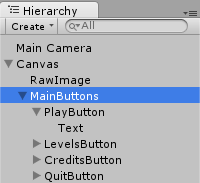 Level Chooser GUI
Csináljunk még egy empty GameObject-et
Nevezzük el: LevelChooser
Építsünk fel ide egy gui-t:
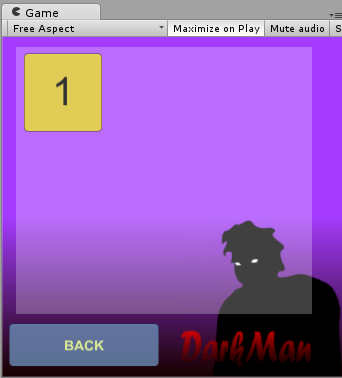 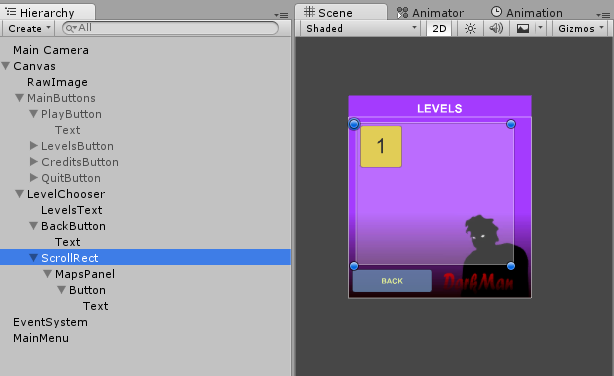 Scrollrect létrehozása
Üres GameObject
Új komponens hozzáadása: UI/ScrollRect
Be kell köteni a szkrollozni kívánt komponenst a Content mezőbe
Nálam ez egy Panel volt
Kell egy Image komponens (képet nem kell bekötnünk)
Kell egy maszk komponens
Map gombok
Ha egy map gombot elkészítettünk, a többit szkriptből adjuk hozzá
A ScrollPanel objektumhoz adjunk hozzá egy szkriptet, MapsButtons
Kód a következő dián …
using UnityEngine;
using UnityEngine.UI;
using System.Collections;

public class MapsButtons : MonoBehaviour {
	void Start () {
		int unlockedMaps = 25;
		GameObject button1 = gameObject.transform.GetChild (0).gameObject;
		for (int i = 1; i < 50; ++i) {
			GameObject button = Instantiate<GameObject>(button1);
			button.transform.SetParent(gameObject.transform);
			button.GetComponent<RectTransform>().localScale = Vector3.one;
			button.transform.GetChild(0).gameObject.GetComponent<Text>().text = ""+(i+1);
			if(i >= unlockedMaps)
				button.GetComponent<Button>().interactable = false;
		}
	}
}
Eseménykezelők bekötése
void Start () {
    int unlockedMaps = 25;
    GameObject button1 = gameObject.transform.GetChild (0).gameObject;
    int levelZero = 0;
    button1.GetComponent<Button>().onClick.AddListener(() => loadLevel (levelZero));
    for (int i = 1; i < 50; ++i) {
        GameObject button = Instantiate<GameObject>(button1);
        button.transform.SetParent(gameObject.transform);
        button.GetComponent<RectTransform>().localScale = Vector3.one;
        button.transform.GetChild(0).gameObject.GetComponent<Text>().text = ""+(i+1);
        int level = i;
        button.GetComponent<Button>().onClick.AddListener(() => loadLevel (level));
        if(i >= unlockedMaps)
            button.GetComponent<Button>().interactable = false;
    }
}

void loadLevel(int i) {
    GameData.setLevel (i);
    Application.LoadLevel ("scene2");
}
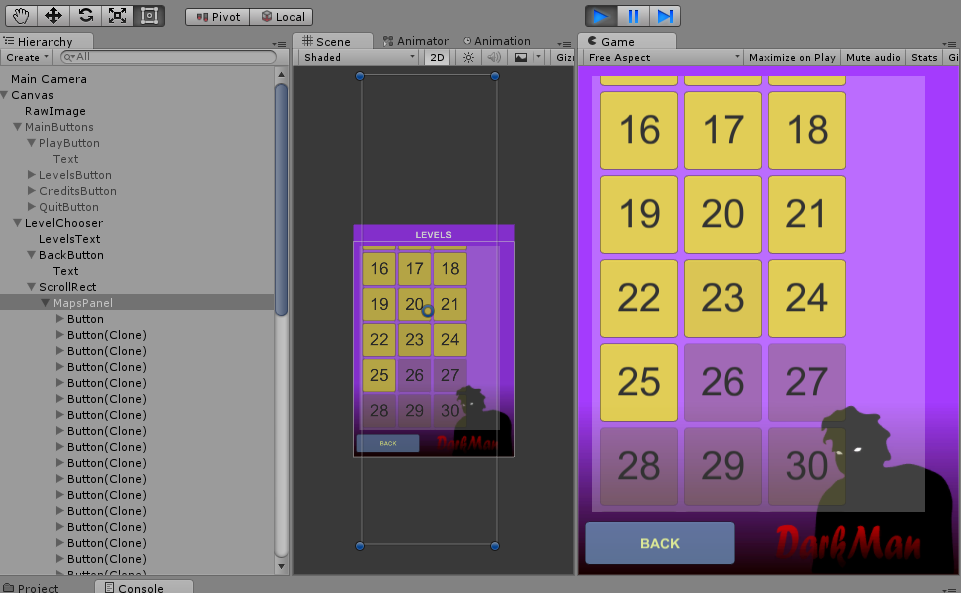 UI-k megjelenítése/elrejtése
Mindkét UI csoport megjelenik
Szkriptből oldjuk meg, hogy a megfelelő játékkomponensek aktiválódjanak/deaktiválódjanak
Fontos: csak aktív játékobjektumok kérdezhetők le (GameObject.Find)
Ezért mindkét csoportot aktív állapotból indítok
(A két csoport: MainButtons, LevelChooser)
MainMenu.cs
public class MainMenu : MonoBehaviour {

	public GameObject levelChooserGUI;
	public GameObject mainButtonsGUI;
	void Start()
	{
		levelChooserGUI = GameObject.Find ("LevelChooser");
		mainButtonsGUI = GameObject.Find ("MainButtons");
		levelChooserGUI.SetActive (false);
	}
	public void onPlay()
	..

	public void onQuitPressed()
	…

	public void onLevelSelectPressed()
	{
		mainButtonsGUI.SetActive(false);
		levelChooserGUI.SetActive(true);
	}

	public void backToMainMenu()
	{
		levelChooserGUI.SetActive(false);
		mainButtonsGUI.SetActive(true);
	}
A most elkészített függvényeket be is kell kötnünk a megfelelő gombok eseményeihez
Csinálhatunk még Credits nézetet, ahol az alkotókat soroljuk fel
Szintén lehet scrollarea
Csinálhatunk highscore menüt
Stb…
A játékban is hozzáadhatunk új canvas elemeket:
Pause gomb
Pause megnyomása után két gomb:
Resume
Main menu (pálya megszakítása, nincs mentés, LoadLevel)
Pause megnyomásakor meg kell állnia a játékmenetnek
Time.timeScale = 0;
Pause gomb
Új gomb, új üres objektum (Pause)
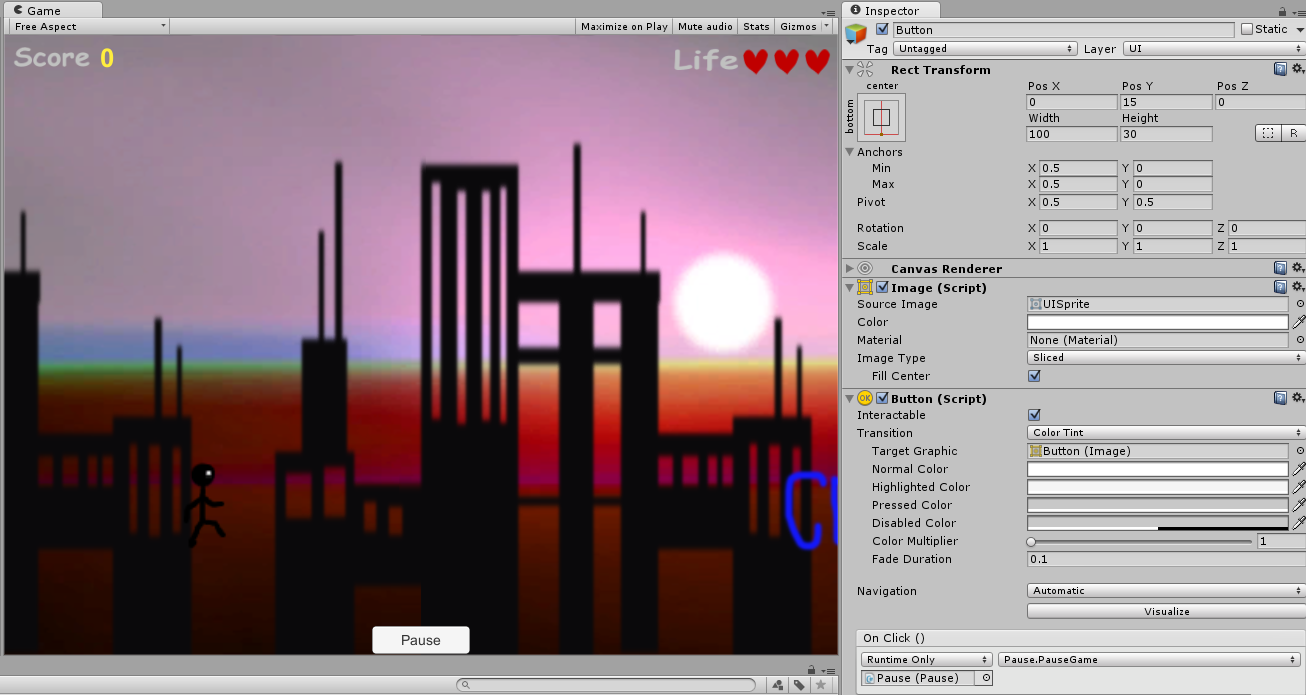 Pause script
using UnityEngine;
using System.Collections;

public class Pause : MonoBehaviour {

	float oldTimeScale = 1;

	// Use this for initialization
	void Start () {
		oldTimeScale = Time.timeScale;
	}

	public void PauseGame() {
		oldTimeScale = Time.timeScale;
		Time.timeScale = 0;
	}

	public void UnPauseGame() {
		Time.timeScale = oldTimeScale;
	}
}
Többi gomb
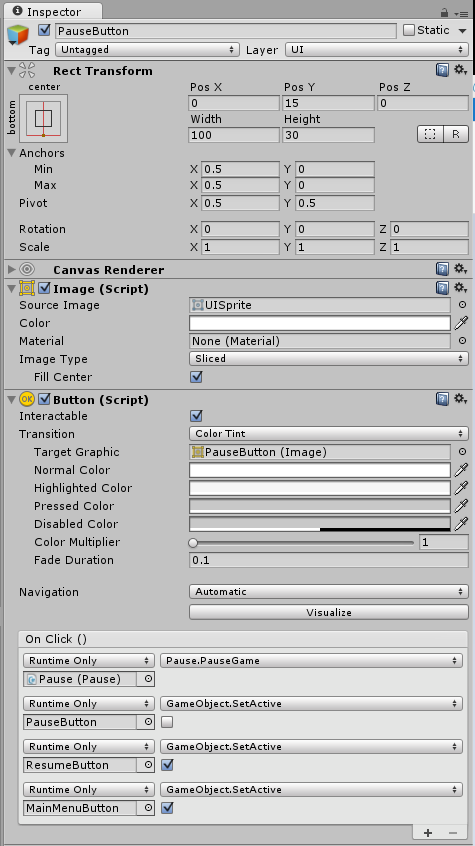 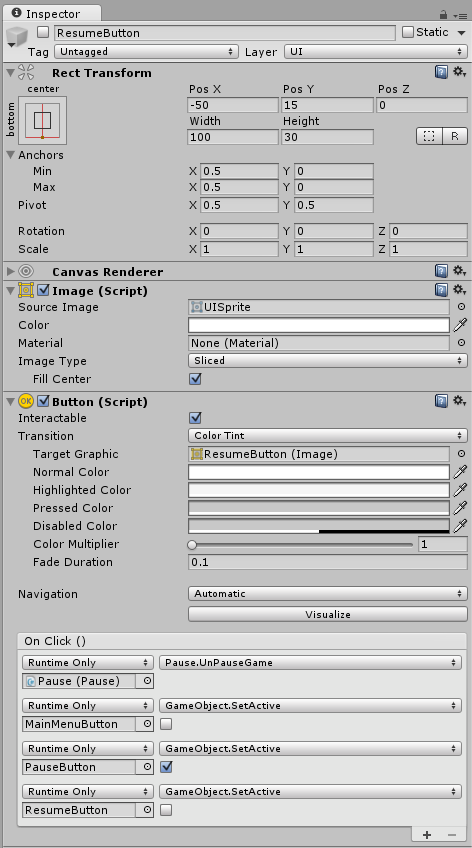 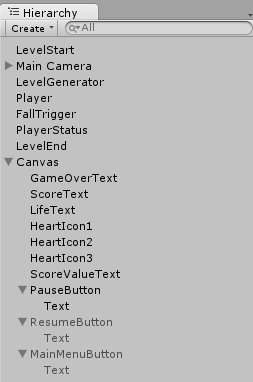